Interleaving Revision - Lesson 6
2 lessons with me until Easter hols!
3 lessons with me after Easter hols! (2 if you’re doing French)
Less than 6 weeks until your first RS exam!
5 lessons with me ever!
[Speaker Notes: Megan to complete Crime and Punishment mock.]
RS homework – due Tuesday 9th April
Reflection task from the Crime and Punishment mini mock.

Revise for your final mini mock! This takes place next Tuesday and is on the Religion, Relationships and Families topic.
Interleaving revision- Lesson Format
[Speaker Notes: Share longer term plan – what we will cover each week between now and the exams]
Exam practice- Religion, Peace and Conflict
10 minutes
Make sure your countdown to exams tracker is up to date.

Explain two similar religious beliefs about pacifism. (4 marks)

If you have any time left over, make a start on your reflection task from the Crime and Punishment mini mock.
Marking last lesson’s questions-Religion, Human Rights and Social Justice
Explain two contrasting beliefs in contemporary British society about the status of women in religion.In your answer you should refer to the main religious tradition of Great Britain and one or more other religious traditions. (4 marks)
Swap answers and use the mark scheme from the front of the textbooks. Give your partner an overall star star wish and a mark for each question.
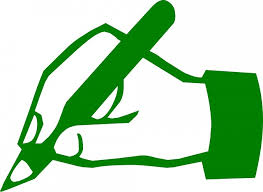 [Speaker Notes: See slides 11-12 from revision L1]
Review: Family & Relationships - CONTRACEPTION
Mainstream Christians including Anglican, Methodist and Presbyterian Christians are all in favour of contraception, as it lets parents plan their family in a responsible way.  They may also say contraception should be a question of individual conscience - they see it as positive that women can control when they get pregnant.
Some Muslims see contraception as wrong- "You should not kill your children for fear of want" and that Allah will provide for all.
 Other Muslims may agree with contraception as there is a Hadith that says Muhammad’s followers practiced coitus interruptus.
Useful quotes:
SUPPORTING (within marriage) “That is why a man leaves his father and mother and is united to his wife, and they become one flesh.”

REJECTING “Flee from sexual immorality. Every other sin a person commits is outside the body, but the sexually immoral person sins against his own body.”
Roman Catholics & Contraception
The Church says anything ‘deliberately contraceptive is ‘intrinsically wrong’ (Humanae Vitae 14). 
They may say that using contraception promotes promiscuity, adultery etc.
Many individual Roman Catholics disagree with this stance, especially because of concerns about STI’s.
Homosexual relationships
Same Sex Marriage: When two people of the same sex choose to marry each other (2013-present)
Islam
Prophet Muhammad said ‘if you find anyone doing as Lot’s people did, kill the one who does it and the one to whom it is done.’ – Hadith

Sharia law says homosexual acts should be punished – Sharia law is based on the Qur’an, Sunnah and Hadith

On the other hand, all Muslims are “equal like the teeth of a comb” with no exceptions - Hadith
Christianity
Catholics traditionally against same sex relationships. ‘Marriage is the union of one man and one woman for the purpose of procreation’ Catechism of the Catholic Church.
Quotes such as these seem to disapprove of gay sex: “Do not have sexual relations with a man as one does with a woman; that is detestable.” Leviticus 18:22
Quakers support same sex relationships using quotes such as “do not judge, or you too will be judged. For in the same way you judge others, you will be judged, and with the measure you use, it will be measured to you.” Matthew 7: 1-6 supported by Quakers
Civil Partnership: Legal union of two people of same gender (2004-present)
Marriage – religious teachings
Islam

The Qur’an supports marriage for all: ‘And marry wives from the women among you…if you are too poor then Allah will enrich you with his grace, for Allah can do all things.’ Qur’an 24:32

The Qur’an also suggests that love is more important than money: “There is no institution in Islam more beloved and dearer to Allah than marriage.” Hadith 

Finally, there is the teaching that marriage should be a loving and supportive relationship “And of His signs is that He has created spouses for yourselves from your own selves so you might take comfort in them and He has created love and mercy among both of you.” Quran 31:21
Christianity
The Bible teaches that “a man leaves his father and mother and is united to his wife, and they become one flesh.” Genesis 2:24

It also suggests that husbands and wives have separate roles ‘Wives, submit yourselves to your husbands, as is fitting in the Lord. Husbands, love your wives and do not be harsh with them.’
Colossians 3:18-19

For Catholics, marriage is the union of one man and one woman for the purpose of procreation (having children).
Orthodox Christians believe that the church does have the authority to end marriages and can grant divorces.
Divorce and Re-marriage
Key quotes
“What God has joined together, let no man separate.” (Mark 10:9). 
“Anyone who divorces his wife and marries another woman commits adultery, and the man who marries a divorced woman commits adultery.” Luke 16:18 
“let the one who has never sinned throw the first stone!” (John 8:7)
The Anglican Church  - It is up to individual priests to decide. If they don’t support remarriage they may give a blessing instead.
Roman Catholics believe that marriage is a sacrament. Once the couple has received the sacrament of marriage, the marriage can never be ended in God’s eyes. 

Roman Catholics can get an annulment from a leader of the Church.  These can be granted if, for example, they were forced into marriage, or the marriage was never consummated (the couple never had sexual intercourse after the wedding.)
Transform
Religion Relationships and Families
You now have 10 minutes to transform this information into some revision materials.
ONLY USE YOUR NOTES IF YOU ABSOLUTELY HAVE TO!!!

LISTS
MIND MAPS
FLASH CARDS
QUIZZES
QuizReligion, Crime and Punishment
Name 2 causes of crime.
Name 2 aims of punishment.
Give a religious teaching against theft.
Give a religious quote about forgiveness.
What is the principle of utility? (hint- it is often used to support the death penalty)
Which religious system of law supports corporal punishment?
[Speaker Notes: 1) Ones on the spec are poverty, upbringing, mental illness, addiction, greed, hate, opposition to an unjust law. 2) Retribution, reformation, deterrence. 3) ‘do not steal,’ Sharia law this would be punished by removal of fingers/hand. 4) ‘forgive seventy times seven times’, ‘forgive us our sins as we forgive those who sin against us,’ ‘turn the other cheek,’ ‘if you forgive other people when they sin against you, your heavenly Father will also forgive you…’ 5) see Xtianity textbook definition p156. 6) Sharia.]
Test the TeacherReligion, Relationships and Families
As a table, come up with either a 4, 5 or 12 mark question you would like me to answer.

I will type up and create a bank of answers to go on the revision website.

You can use an existing question or make one up.